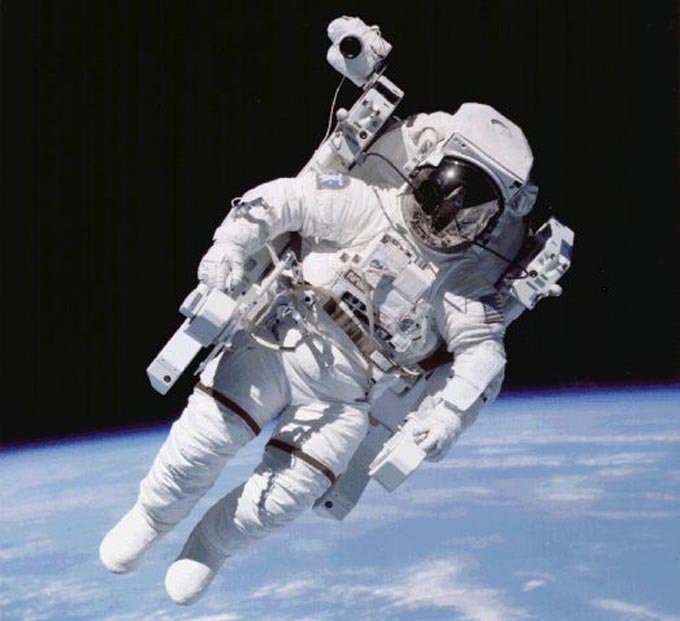 FUTURE LIES IN OUR HANDS 

TIME TRAVEL
Браткина Татьяна Павловна
Учитель английского языка 
МОУ СОШ №2
г. Кораблино
Рязанской области
                          2012
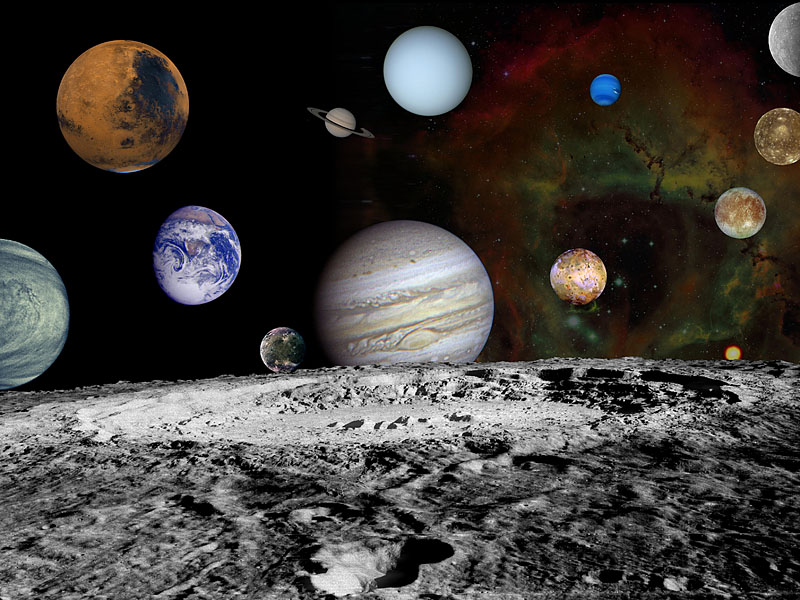 UNIVERSE
Let’s  meet
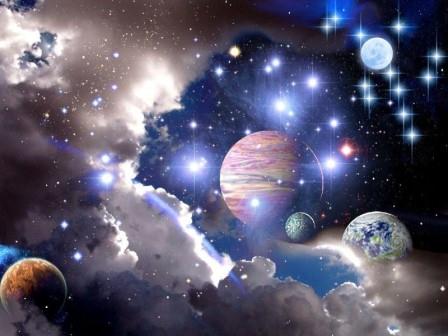 The World After The Year
2050
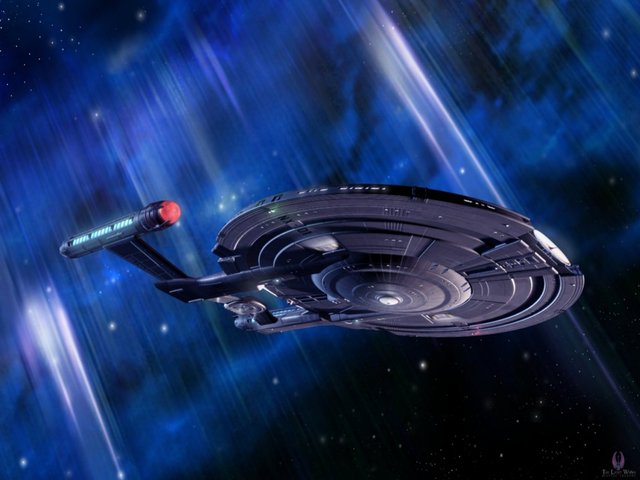 Time Machine
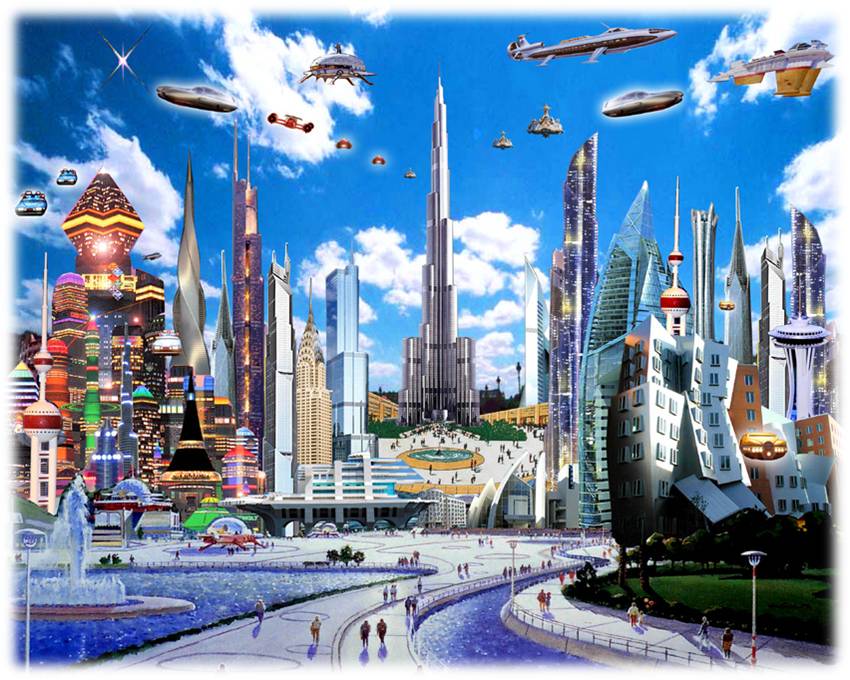 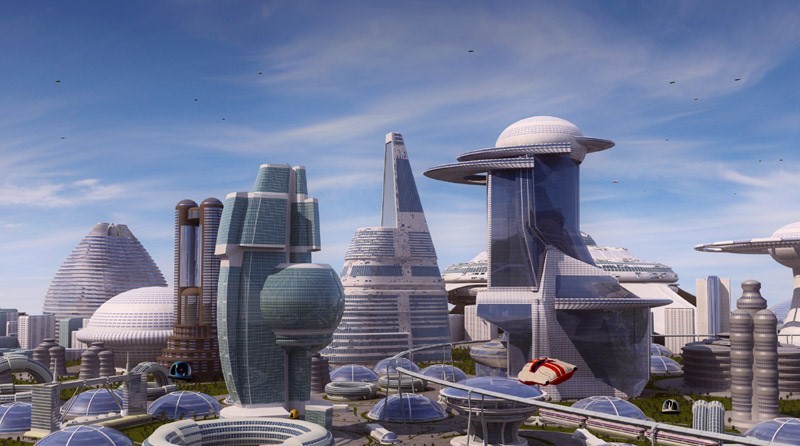 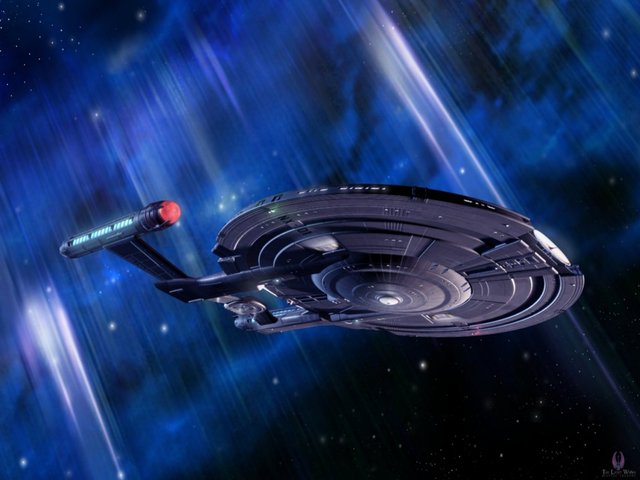 Time Machine
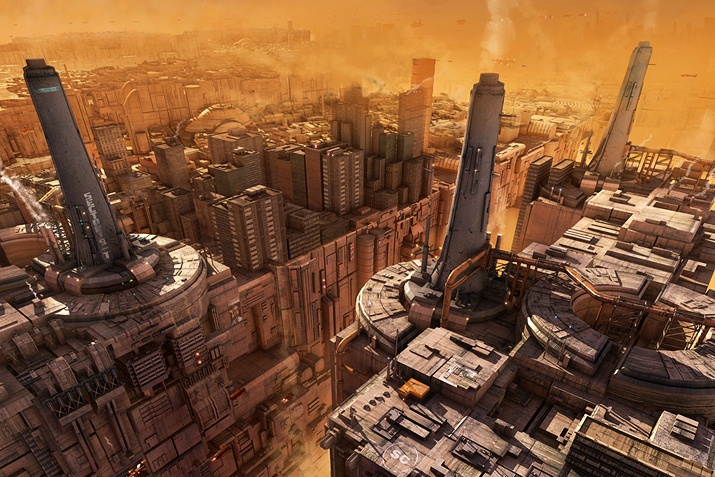 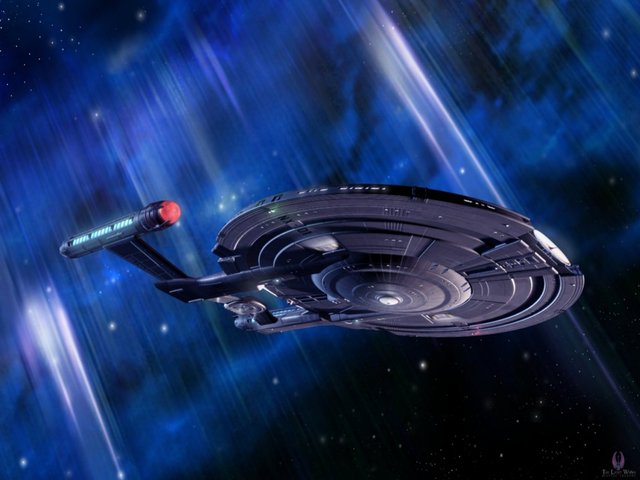 Time Machine
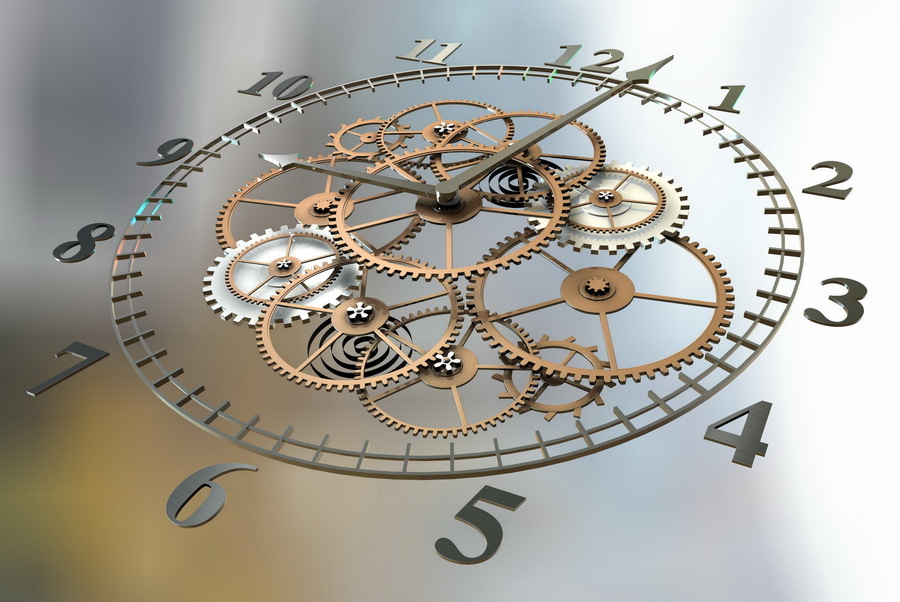 Back to the PAST
Listen to the text and guess what it is about
Aristotle
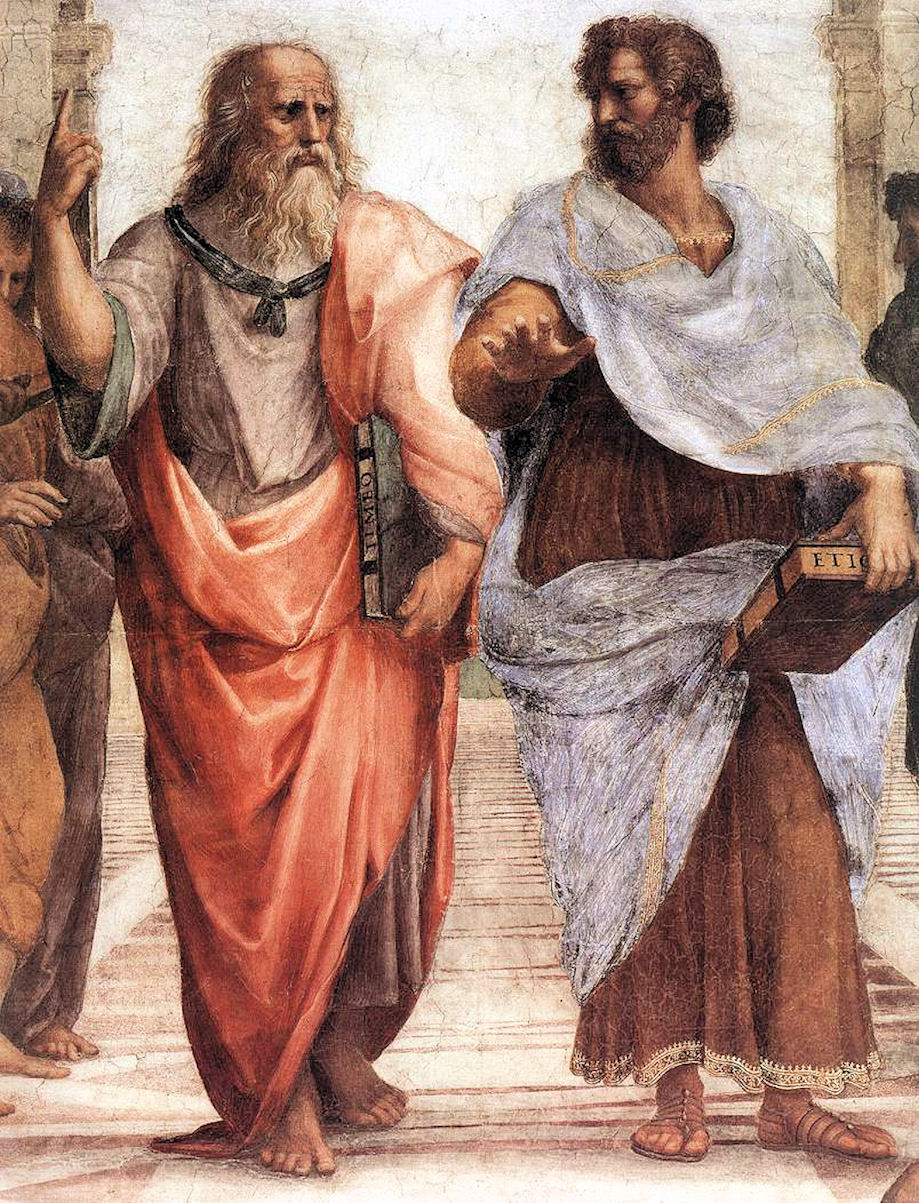 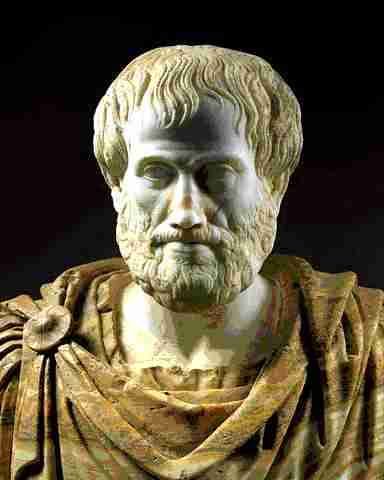 Columbus
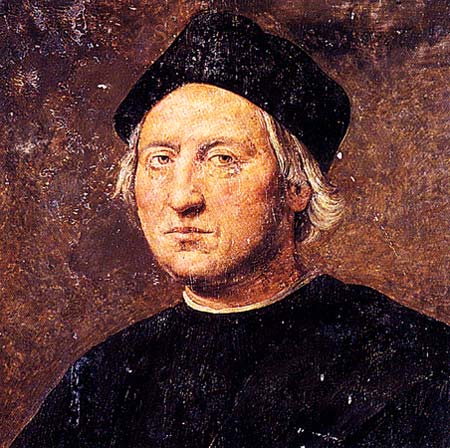 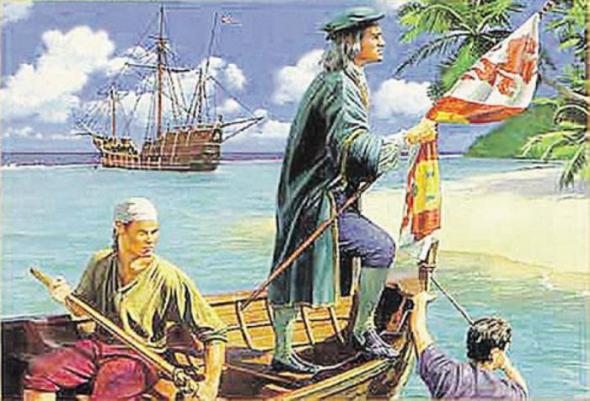 Nicolaus Copernicus
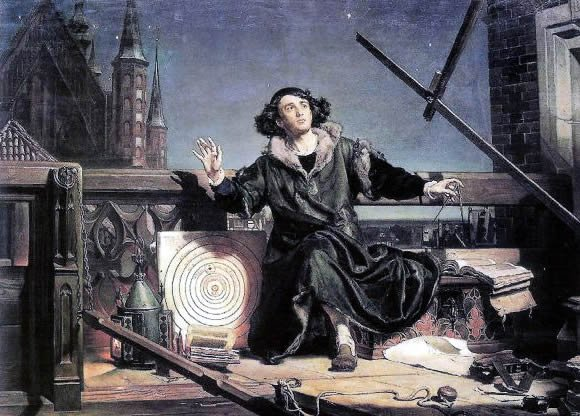 Yuri Gagarin
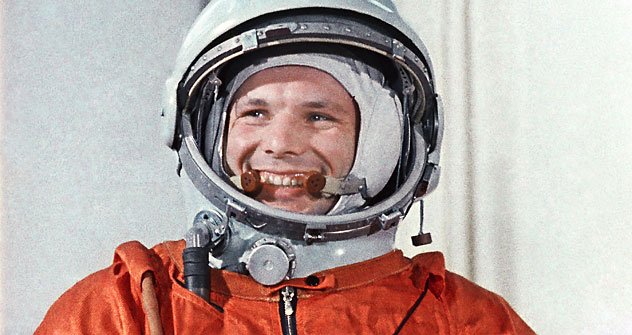 Puzzle
Create Your Future
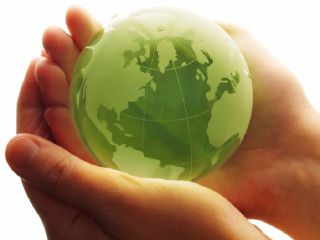 Your future depends on many things, but mostly on you. 
Frank Tyger
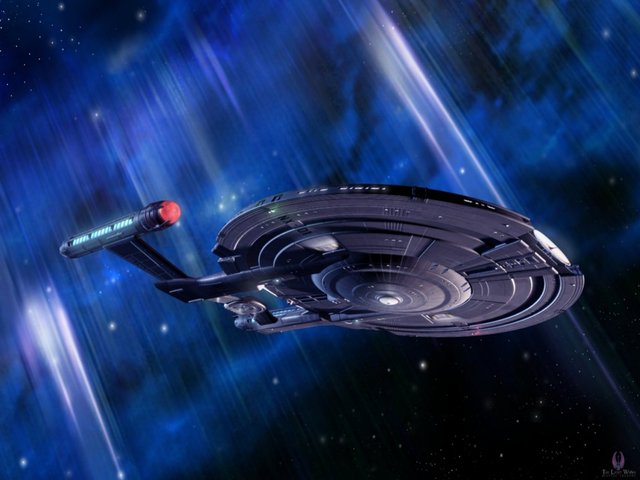 Do you like our journey on the Time Machine?
Write a cinquain to show your attitude to the lesson

Example:   Future    Bright, great, promising,(Or bleak, gloomy and uncertain,)Time that will come after the present                          Expectation
Homework
Your homework for the next lesson is to write a short composition:
What we should do to make our future better?
Resources
1 слайд - http://img-fotki.yandex.ru/get/3114/kam-shmurodov.0/0_7322_d288b24_XL
2 слайд - http://science.nationalgeographic.com/staticfiles/NGS/Shared/StaticFiles/Science/Images/Content/solar-system-montage-solar-system-xl.jpg
4 слайд – http://www.vashsad.ua/i/gallery/wallpapers/65/1600_1200/iC0S83aE.jpg
5,8,10,20 слайды - http://acunningplan.typepad.com/photos/uncategorized/enterprise_nx01.jpeg
6 слайд - http://ammvizeum.files.wordpress.com/2010/02/d180d0b8d181d183d0bdd0bed0ba12.jpg
9 слайд - http://de.trinixy.ru/pics5/20120208/world_of_the_future_35.jpg
7 слайд - http://www.gaj-it.com/wp-content/uploads/city-8.jpg
11 слайд - http://storage0.dms.mpinteractiv.ro/media/401/781/10668/8097525/1/ceas.jpg
13 слайд - http://netdna.webdesignerdepot.com/uploads/iconic_portraits/dkmb86g_826f7gf2x45_b.jpg
13 слайд - http://loacmateo.files.wordpress.com/2010/11/aristote-11.jpg
14 слайд - http://img15.nnm.ru/d/5/1/f/8/a71983c59ec88946198588035ef.jpg
14 слайд - http://upload.wikimedia.org/wikipedia/commons/1/14/Ridolfo_Ghirlandaio_Columbus.jpg
15 слайд - http://s46.radikal.ru/i113/1005/e2/b230475c333b.jpg
16 слайд - http://mobile.rbth.ru/assets/images/2011-04/top/TASS_gagarin2-top.jpg
19 слайд - http://ecojovenes.files.wordpress.com/2009/04/planeta-verde.jpg?w=455&h=363
19 слайд - http://www.qotd.org/search/search.html?aid=2270